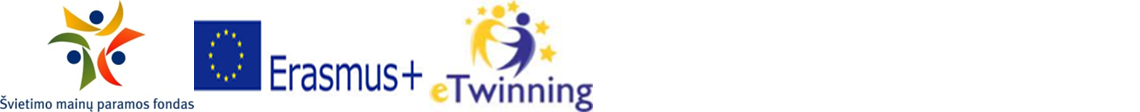 ERASMUS+.
eTwinning portalas.



Danguolė Olbutienė
Kauno maisto pramonės ir prekybos mokymo centras
2014-10-30
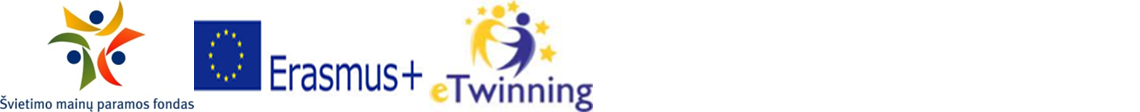 www.smpf.lt
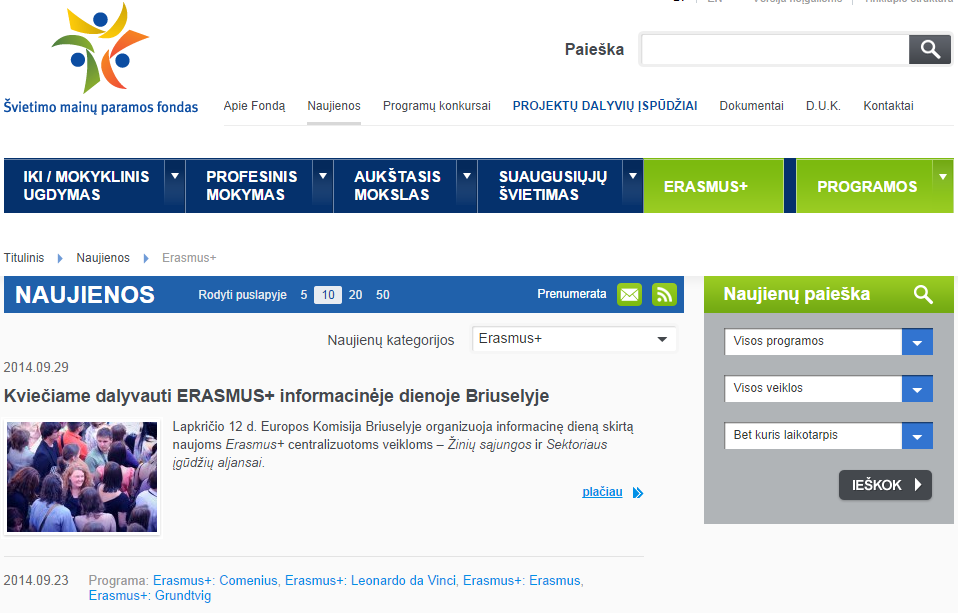 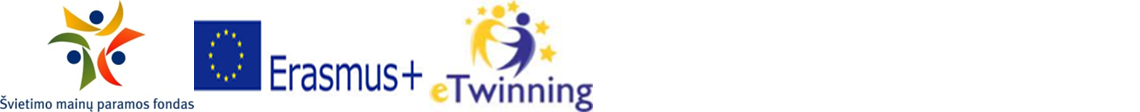 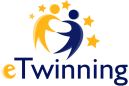 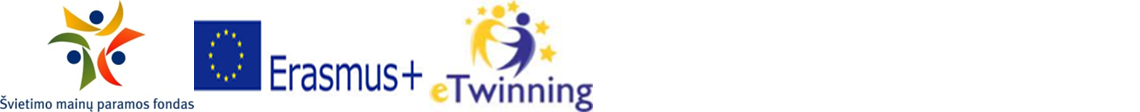 Erasmus+ prioritetai mokykliniam ugdymui
Gerinti jaunų žmonių, kuriems gresia mokyklos 
	nebaigimas, pasiekimus; 
 
Tobulinti jaunų žmonių nepakankamus bendruosius 
	gebėjimus; 
 
Stiprinti ankstyvojo vaikų ugdymo ir priežiūros kokybę; 

Stiprinti mokytojų profesines kompetencijas, kelti jų 
	kvalifikaciją.
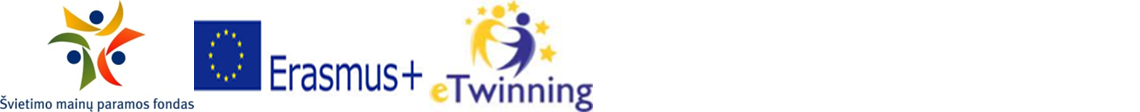 Lietuvos prioritetai mokyklinio ugdymo projektams
Stiprinti mokytojų rengimą ir jau dirbančių mokytojų kompetencijų 
	tobulinimą; 
Užtikrinti mokyklinio ugdymo prieinamumą ir lygias galimybes; 
Gabių ir talentingų vaikų atpažinimas ir mokyklų šiems vaikams 
	prieinamumo didinimas; 
IKT panaudojimas mokykliniame ugdyme; 
Vietos, regioninės valdžios švietimo srityje įtraukimas į 
	tarptautines veiklas; 
Institucijų, dirbančių su specialiųjų poreikių moksleiviais, 
	įtraukimas.
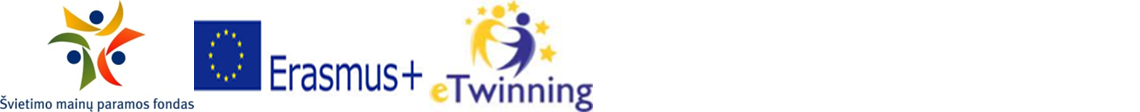 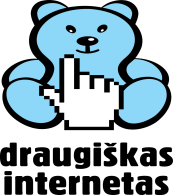 Projektas „Saugesnis internetas“
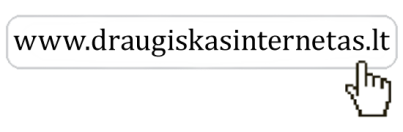 „Saugesnis internetas“ – tai Europos Komisijos Informacinės visuomenės direktorato programa, nuo 1999 m. vykdoma visose ES šalyse.
TIKSLAI:

atkreipti plačios visuomenės dėmesį į žalingą informaciją ir elgesį internete;

skatinti saugesnį naudojimąsi internetu ir naujomis technologijomis;

apsaugoti vaikus kovojant su neteisėtu interneto turiniu bei elgesiu; 

suteikti  visuomenei  galimybę  anonimiškai  pranešti  apie  neteisėtą  ar  žalingą interneto  turinį  ir  elgesį,  ypač  apie  vaikų  seksualinį  išnaudojimą, viliojimą ar kibernetines patyčias.
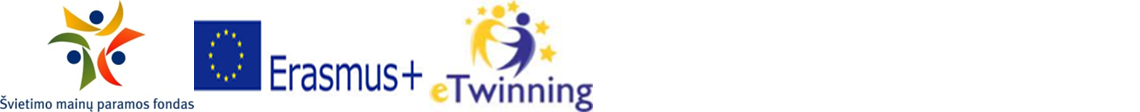 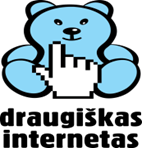 Projektą Lietuvoje vykdo
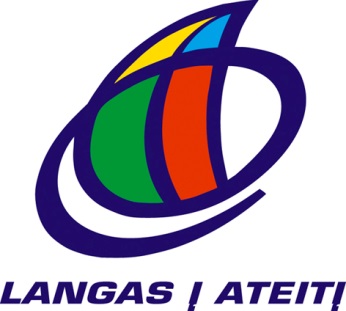 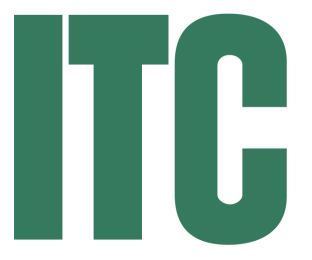 Atlieka projekto Informavimo centro funkciją ir yra atsakingas už visuomenės švietimą saugaus interneto klausimais
Kuria mokymo priemones
Vykdo mokymus
Rengia viešinimo akcijas
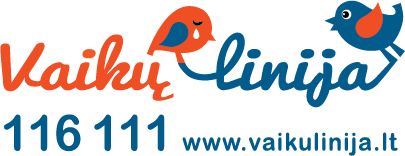 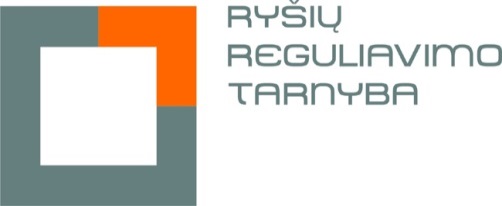 Teikia pagalbą susidūrus su įvairiomis problemomis internete.
Palaiko Karštąją liniją ir suteikia galimybę anonimiškai pranešti apie žalingą turinį internete
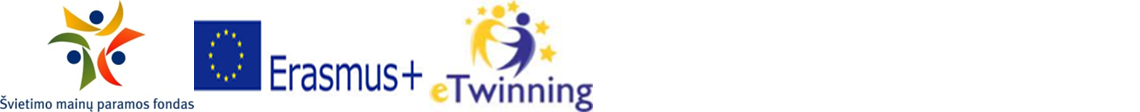 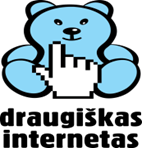 Priemonės pedagogams
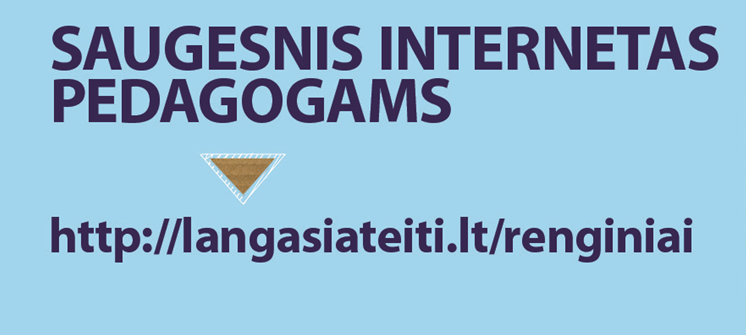 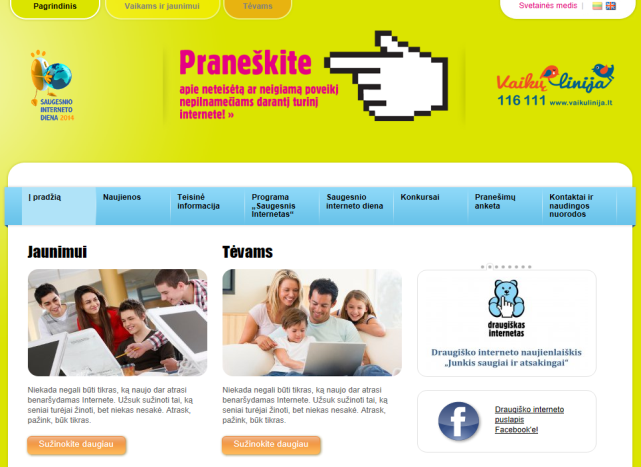 Kursas „Saugesnis internetas pedagogams“
 internete, susipažindinantis su saugesnio interneto patarimais, mokantis, kaip apsaugoti patiems ir apsaugoti mokinius nuo įvairių interneto grėsmių.
Draugiško interneto svetainė
www.draugiskasinternetas.lt
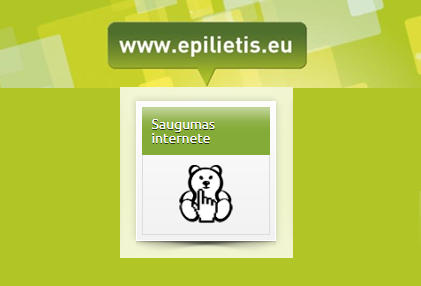 Mokymosi aplinka – „moodle“
Kurso apimtis – 12 val. 
Kursas yra nemokamas
Mokytis padeda kuratorius
Baigusieji kursą gauna pažymėjimą, kurį išsispausdina patys
Medžiaga saugesnio interneto pamokoms
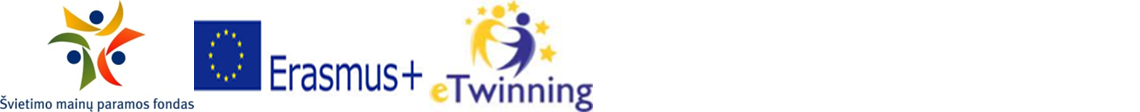 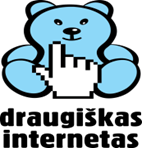 Priemonės vaikams ir jaunuoliams
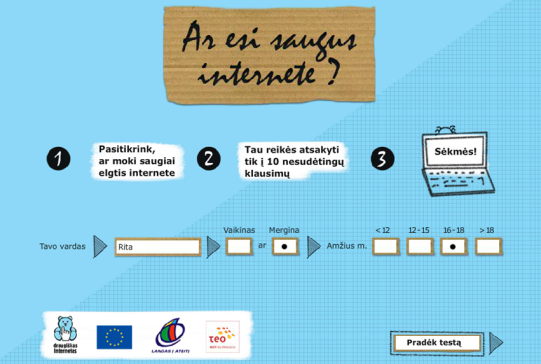 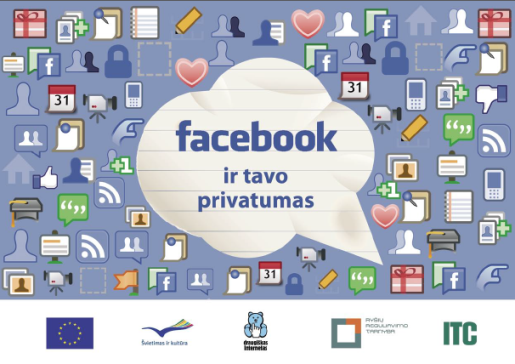 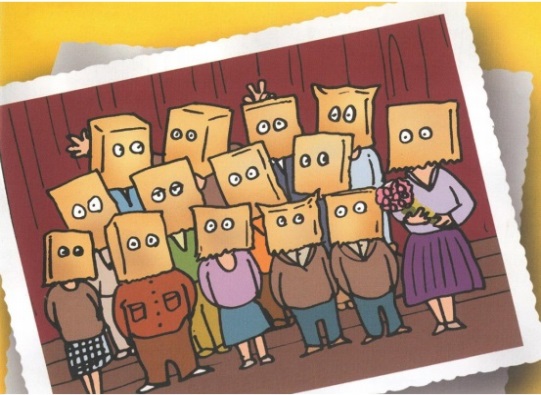 Leidinys
„Klauskite leidimo – išvenkite problemų!“
Fotografavimo ir nuotraukų viešinimo patarimai
Testas
„Ar esi saugus internete?“

Mokomasis testas, skirtas įsivertinti saugaus elgesio internete įgūdžius ir gauti naudingų patarimų.
Leidinys
„Facebook ir tavo privatumas“

Saugaus elgesio socialiniame tinkle Facebook patarimai.
Daugiau priemonių vaikams, jaunuoliams, mokytojams ir tėvams rasite: http://www.epilietis.eu/index.php/mokymas/saugesnio-interneto-savaite-2014
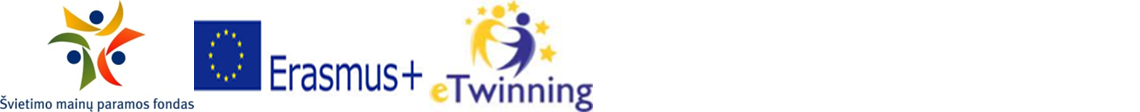 EK numato svarbesnį eTwinning vaidmenį Europos mokyklų bendradarbiavimo konteksteYra numatomos šios naujovės:
Sustiprinti mokyklų bendradarbiavimo platformą: 
eTwinning - išorinis langas į pasaulį, galimybė mokyklai tapti matoma;
daugiau dėmesio eTwinning bendruomenės valdymui (bendruomenė bendruomenėje).
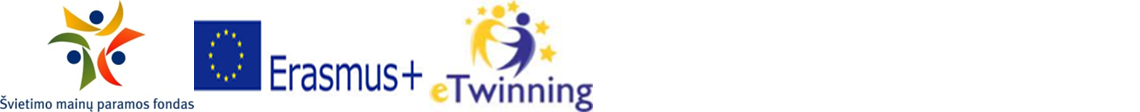 Didesnės galimybės mokytojų profesiniam tobulėjimui:

- Mokymosi kursai;
- Paskaitos internetu = Ekspertai kalba;
- valdymo internetu kursų plėtra/tobulinimas = kaip sėkmingai dirbti internetu (naujiena);
- Mokymosi/tobulinimosi medžiaga (pats mokytojas turės galimybę parsisiųsti jį dominančią medžiagą)
- Profesinio tobulėjimo seminarai
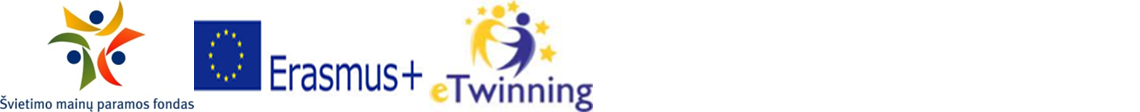 eTwinning žemėlapis
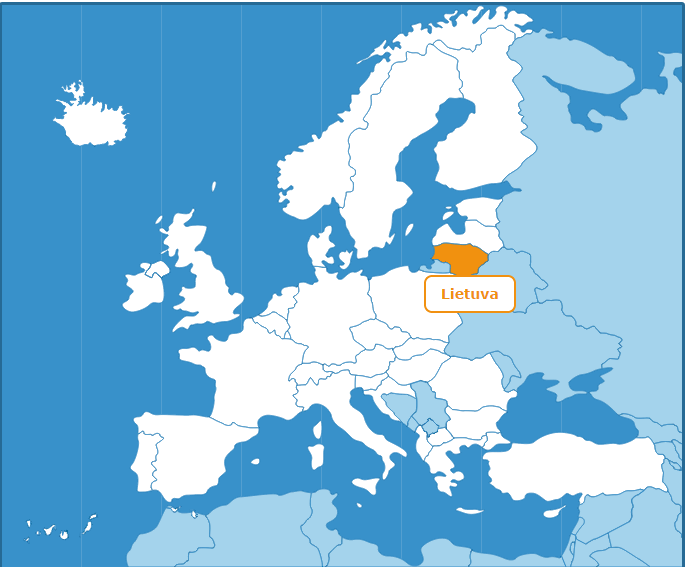 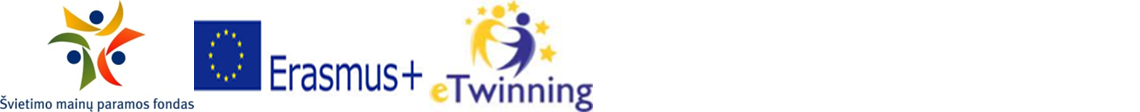 Programos dalyviai
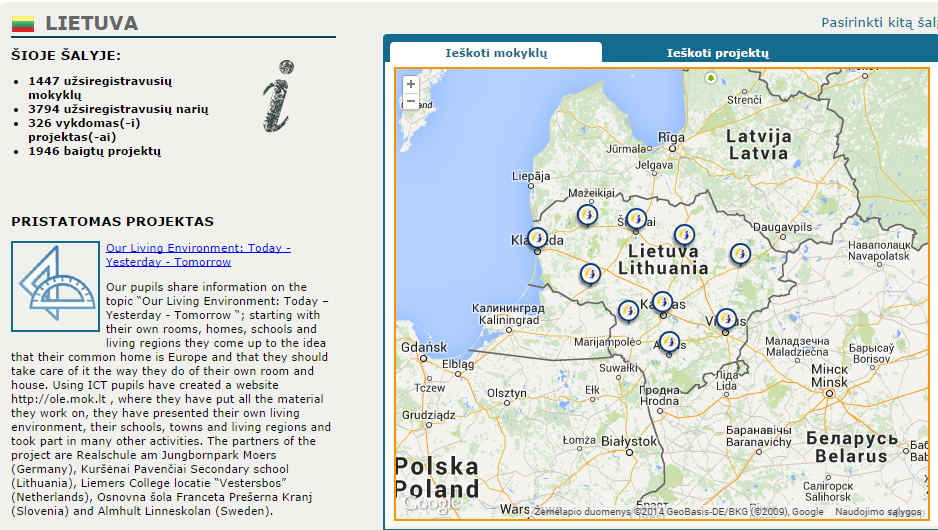 Europoje:  
249941 Mokytojai
33379 Projektai 
122380 Mokyklos
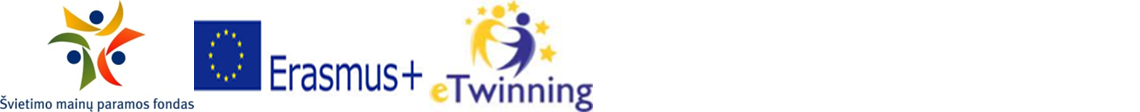 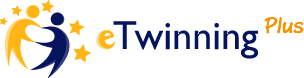 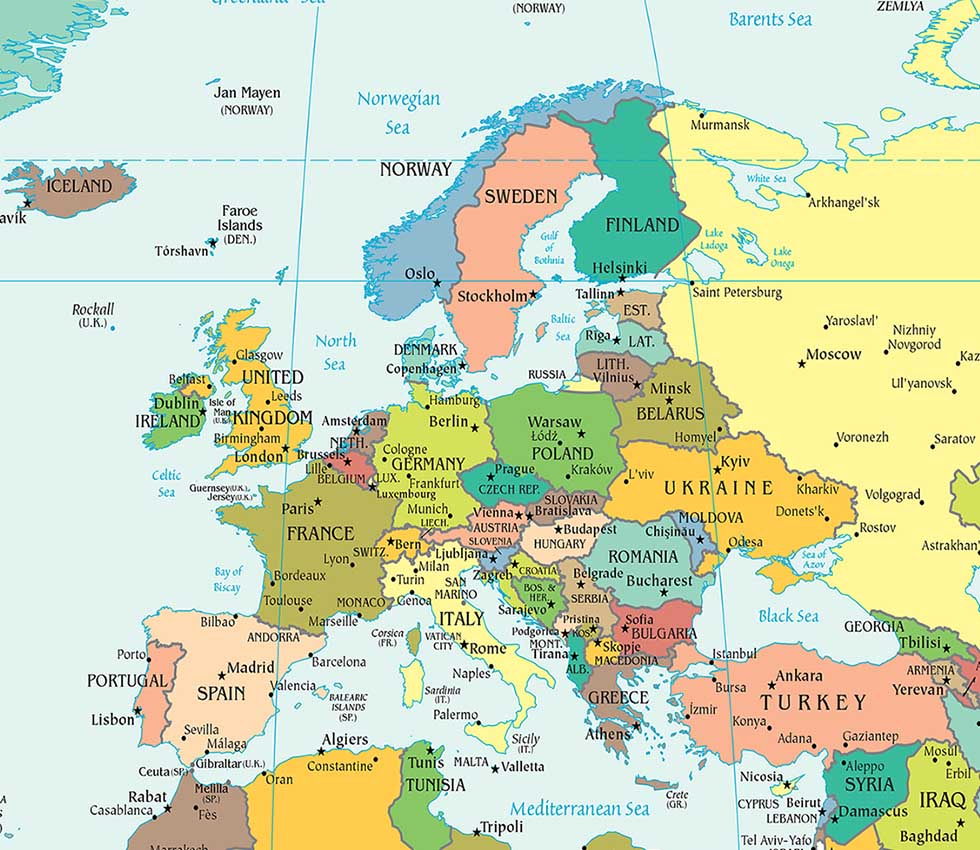 Armėnija,Azerbaidžanas,Gruzija, Moldova, Ukraina, Tunisas
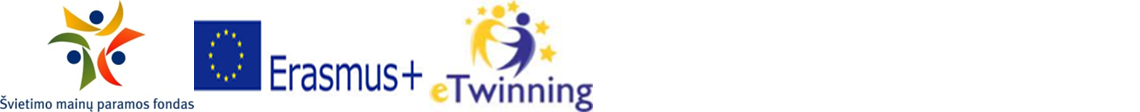 eTwinning centrinis portalaswww.etwinning.net „Nemokama ir saugi platforma mokytojams, skirta bendrauti, vystyti bendradarbiavimo projektus ir dalintis idėjomis visoje Europoje“.Centrinė paramos tarnyba (CSS)
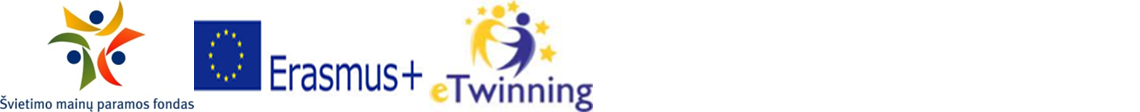 www.etwinning.net
Informacija iš visų dalyvaujančių eTwinning projektinėje veikloje šalių. 
Rasite:
Registracijos anketą, 
Partnerių paiešką pagal: 
Europos žemėlapį, 
ugdymo įstaigą, 
projektą...
www.etwinning.net
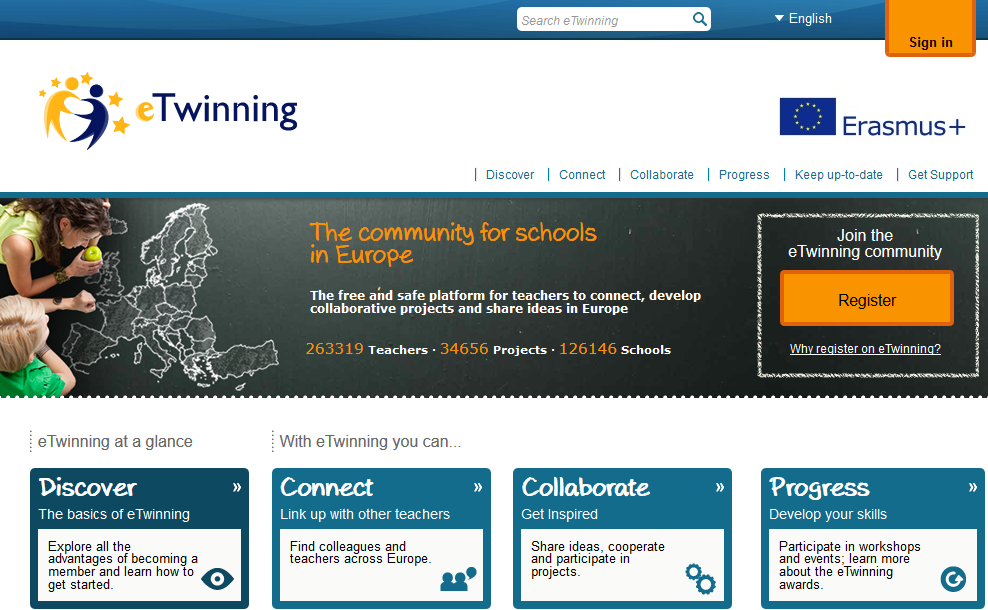 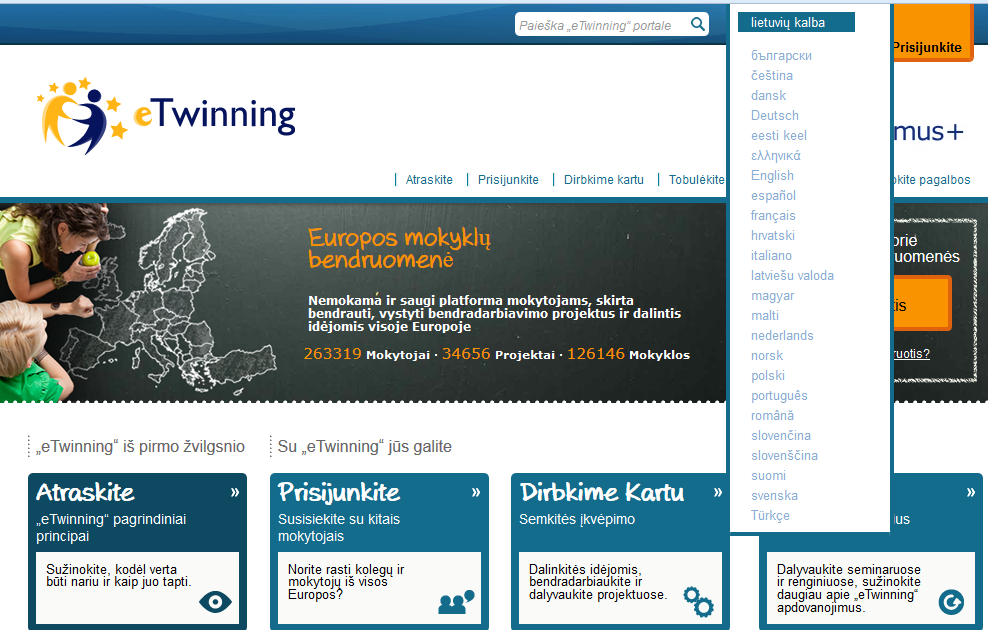 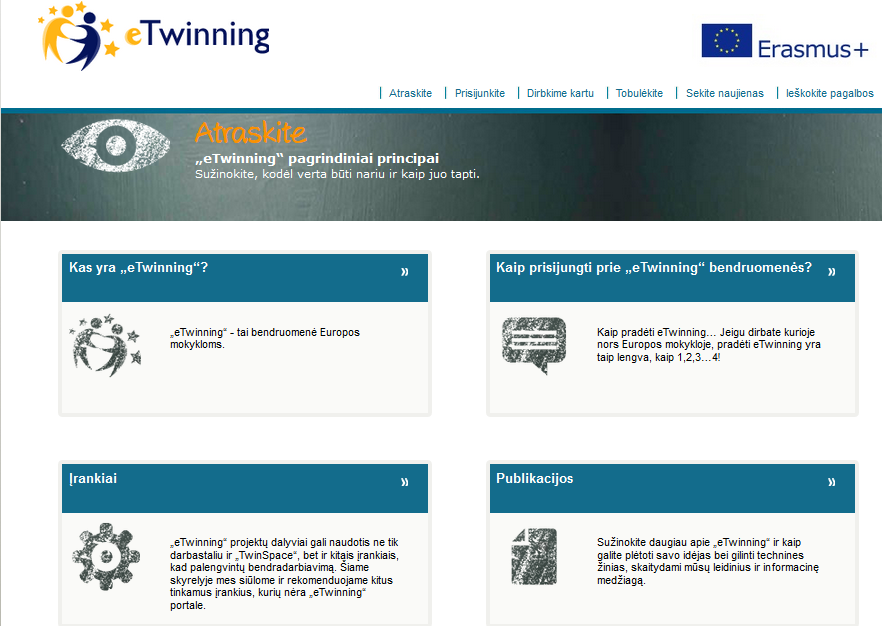 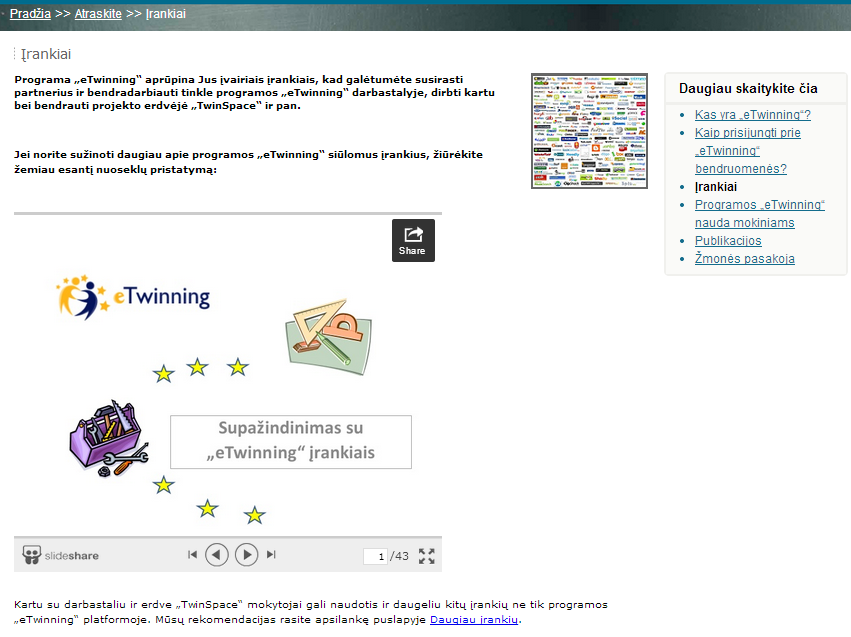 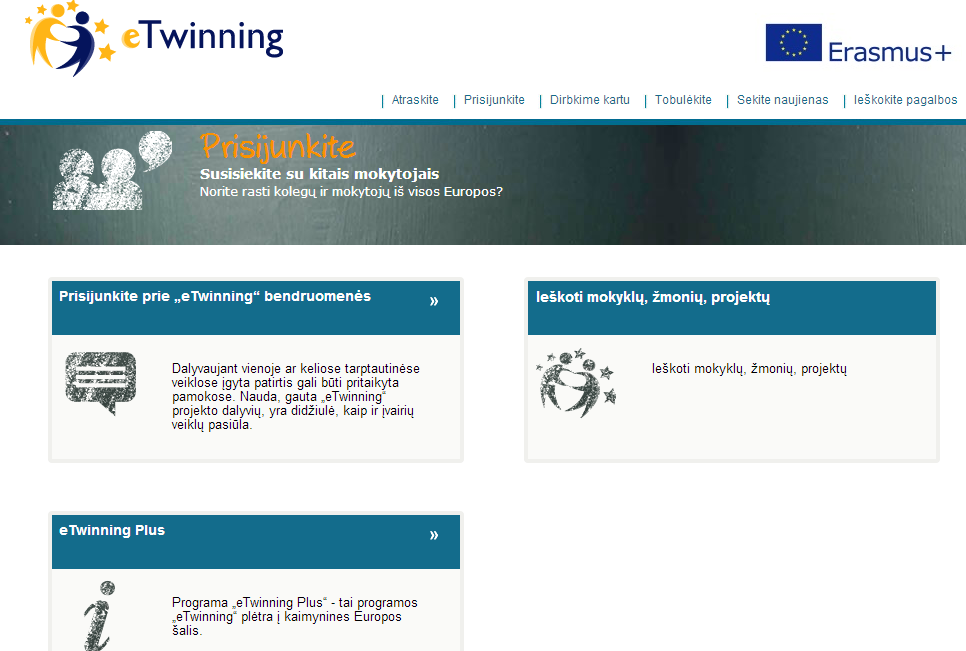 Dirbkime kartu-> Projektų galerija
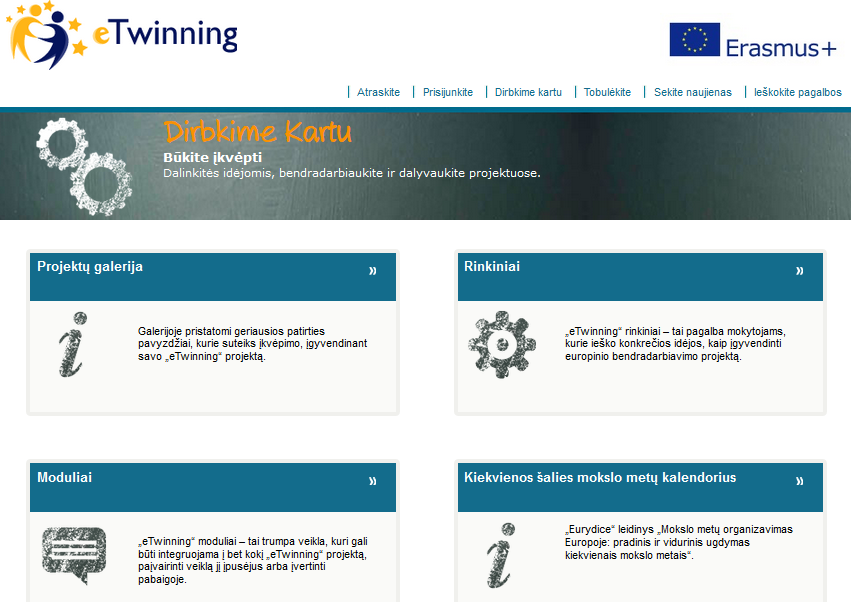 Dirbkime kartu-> Rinkiniai
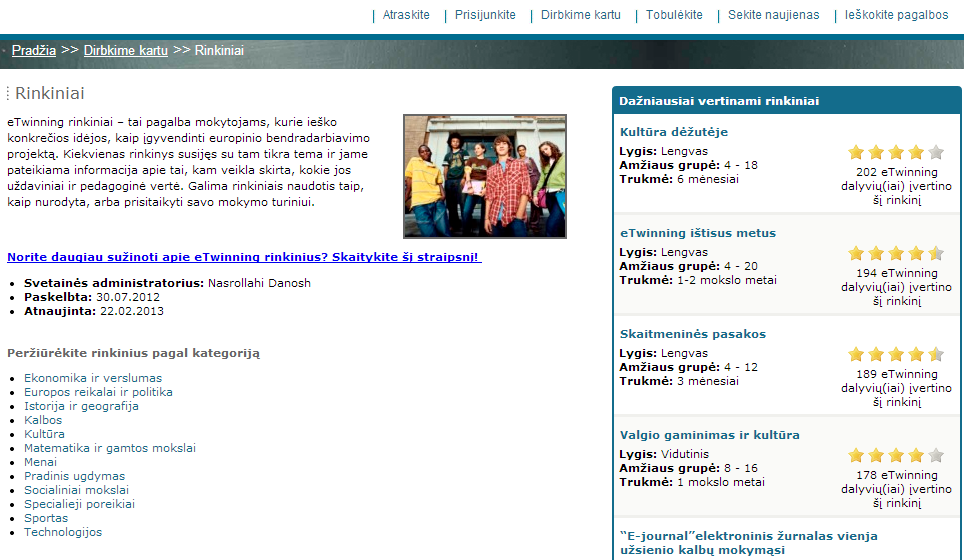 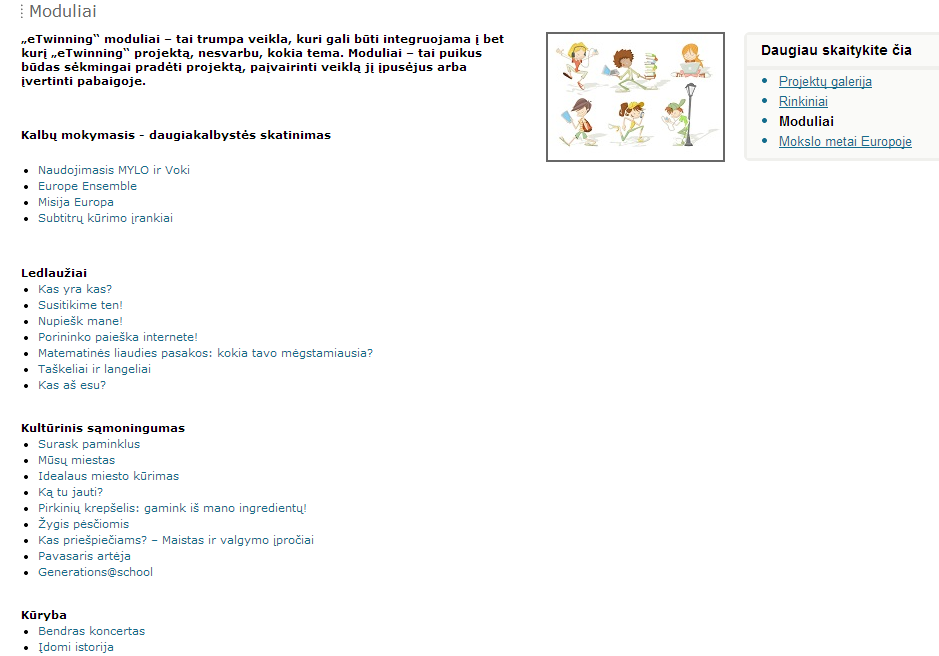 Dirbkime kartu-> Moduliai
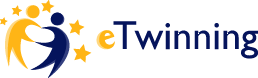 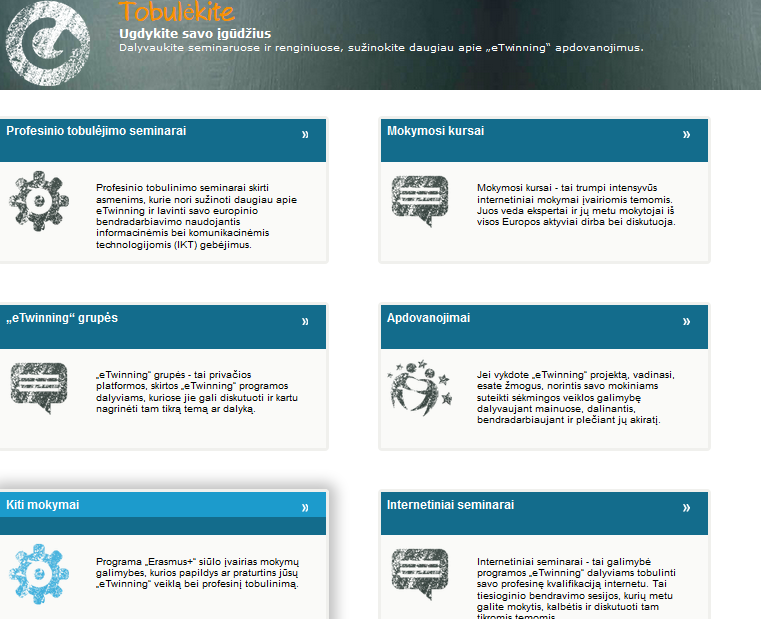 Tobulėkite:
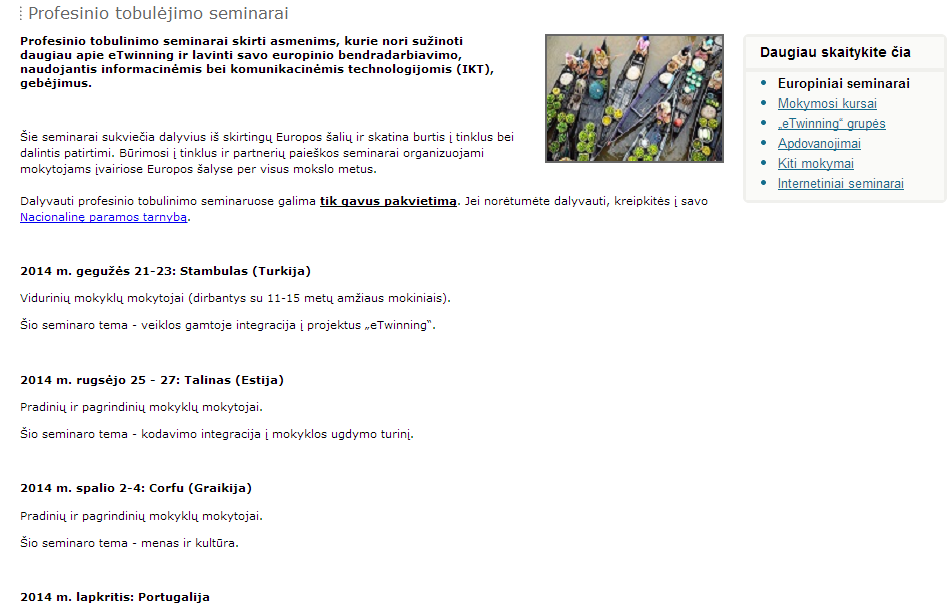 Sekite naujienas:
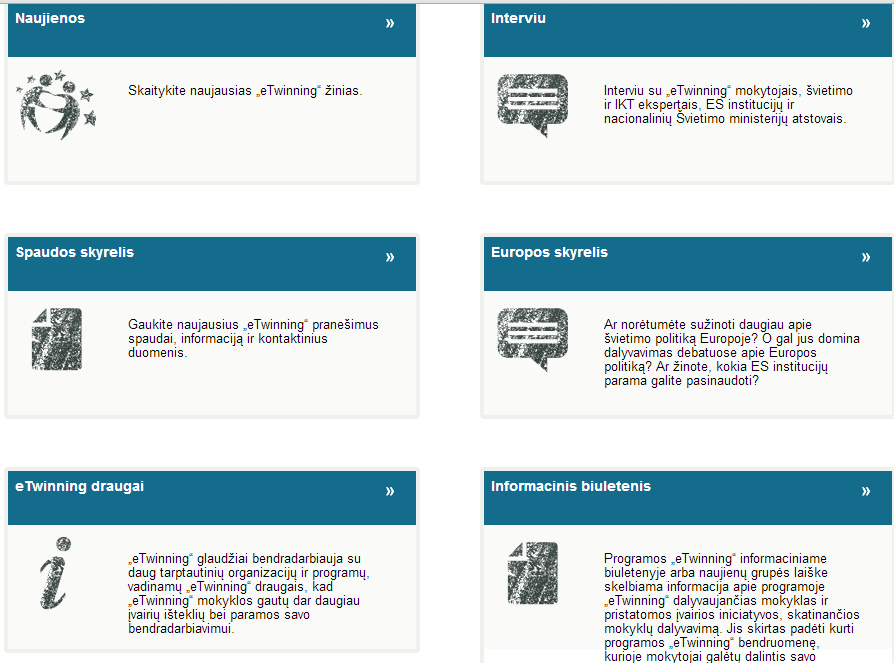 Ieškokite pagalbos
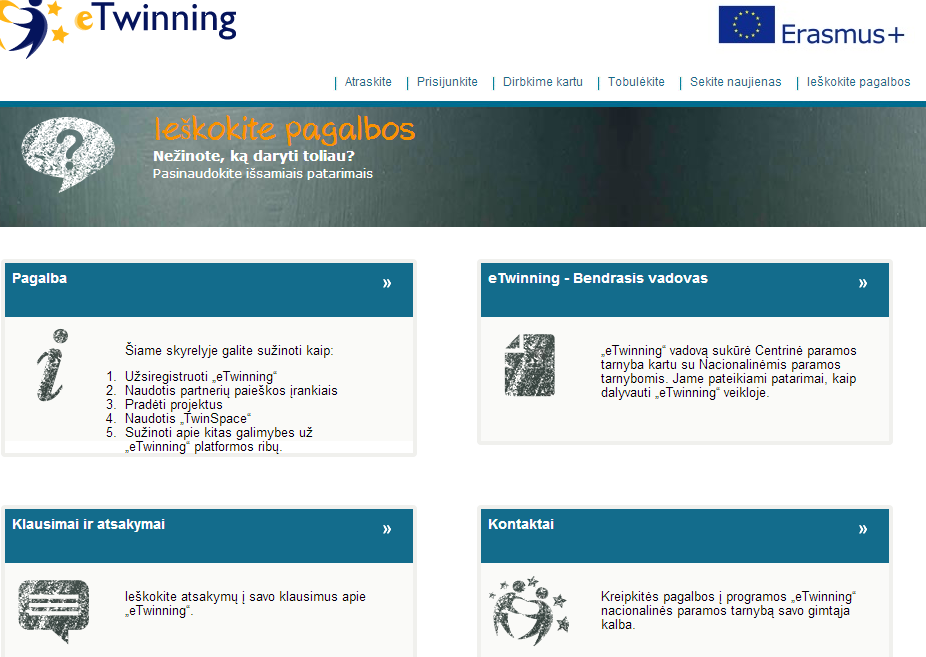 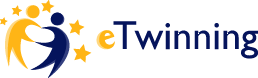 Kodėl verta registruotis?
Nemokama prieiga;
Saugi aplinka;
Bendradarbiavimo projektai;
Profesinio tobulinimo galimybės;
Jokių dokumentų, ataskaitų.
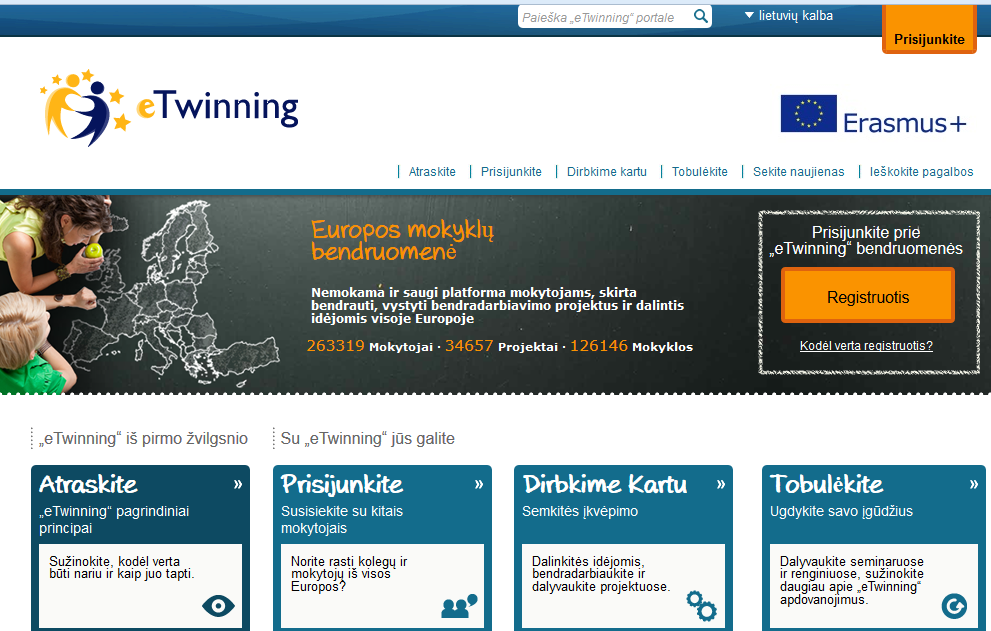 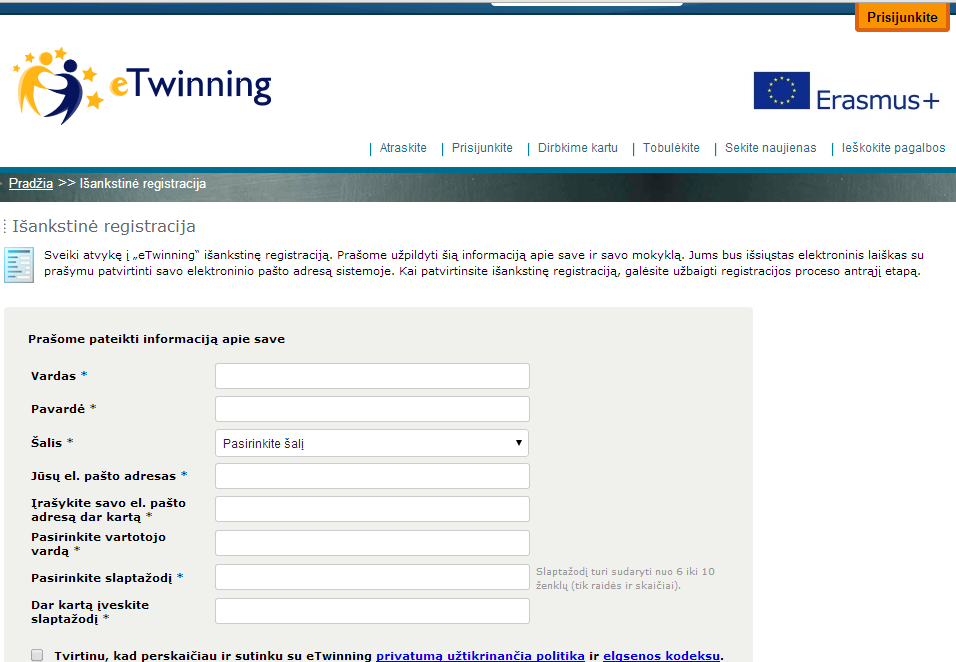 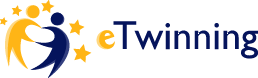 Išankstinė registracija
Kai užpildysite informaciją apie save ir savo mokyklą, jums bus išsiųstas elektroninis laiškas su prašymu patvirtinti savo elektroninio pašto adresą sistemoje. 
Kai patvirtinsite išankstinę registraciją, galėsite užbaigti registracijos proceso antrąjį etapą.
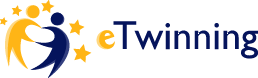 REGISTRUOJANTIS
pateikiama bendra informacija, kurios dalis tampa prieinama visoms užsiregistravusioms mokykloms (todėl informaciją geriausia pateikti suprantama kalba).
Gal jūsų mokykla/darželis jau užregistruoti? Pabandykite ją rasti ir pasirinkti bendrajame sąraše.
!
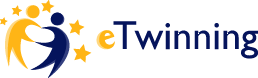 Tinkamai užpildę formą, savo mokyklą rasite eTwinning žemėlapyje
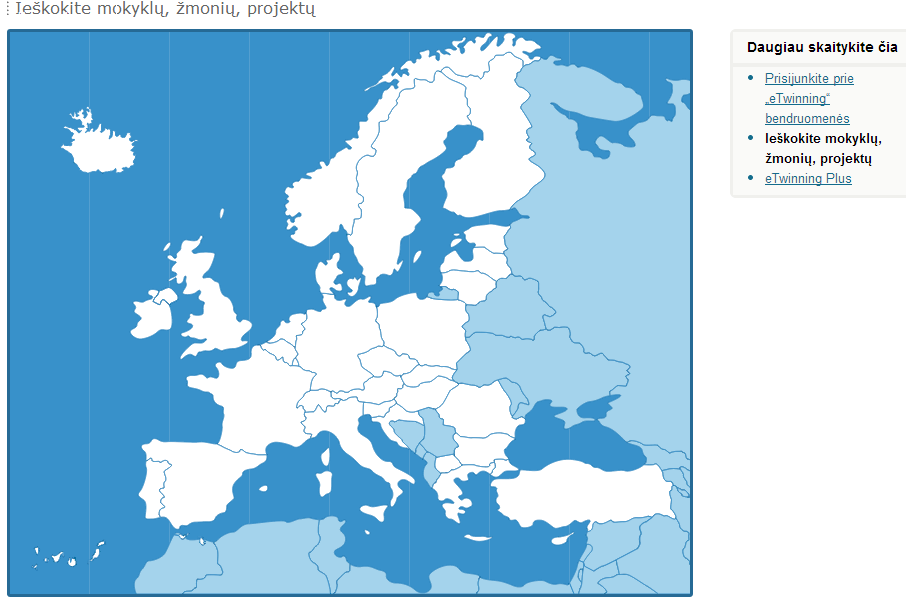 Prisijungimo sritis:
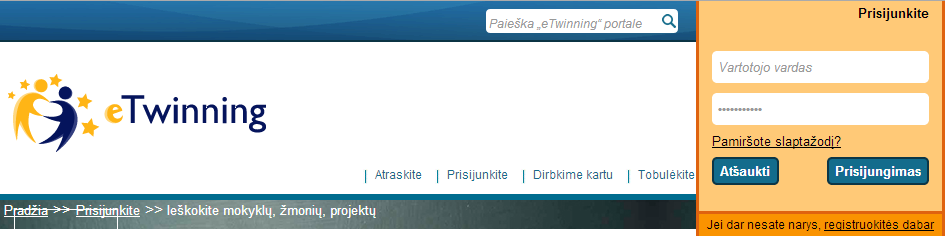 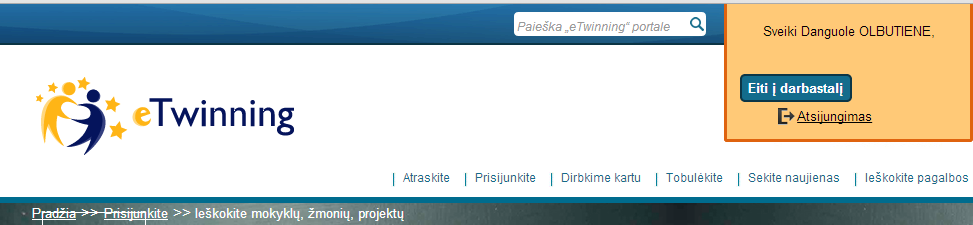 Eiti į darbastalį:
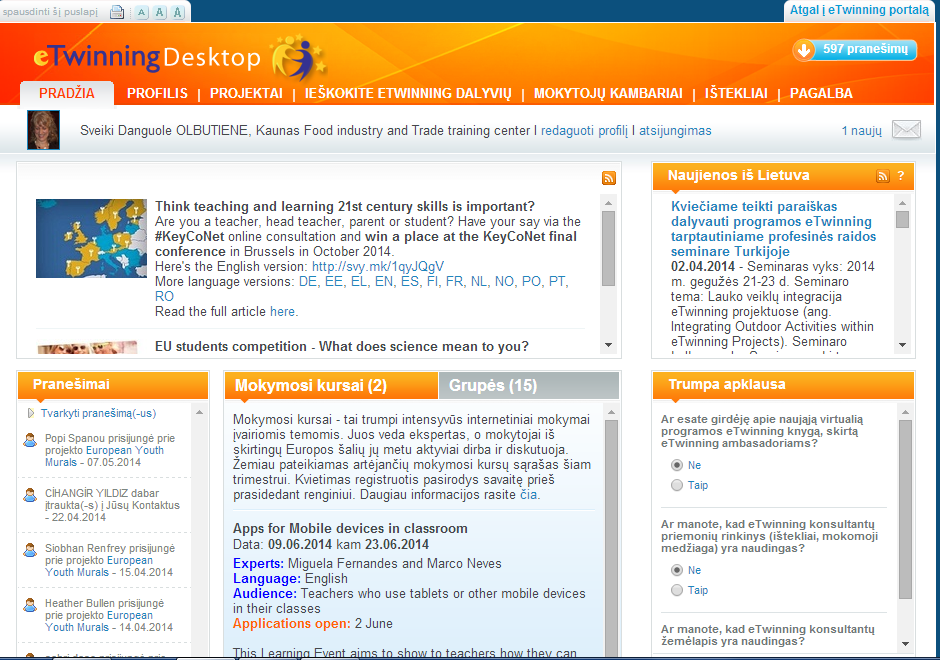 Kontaktai-> CSS
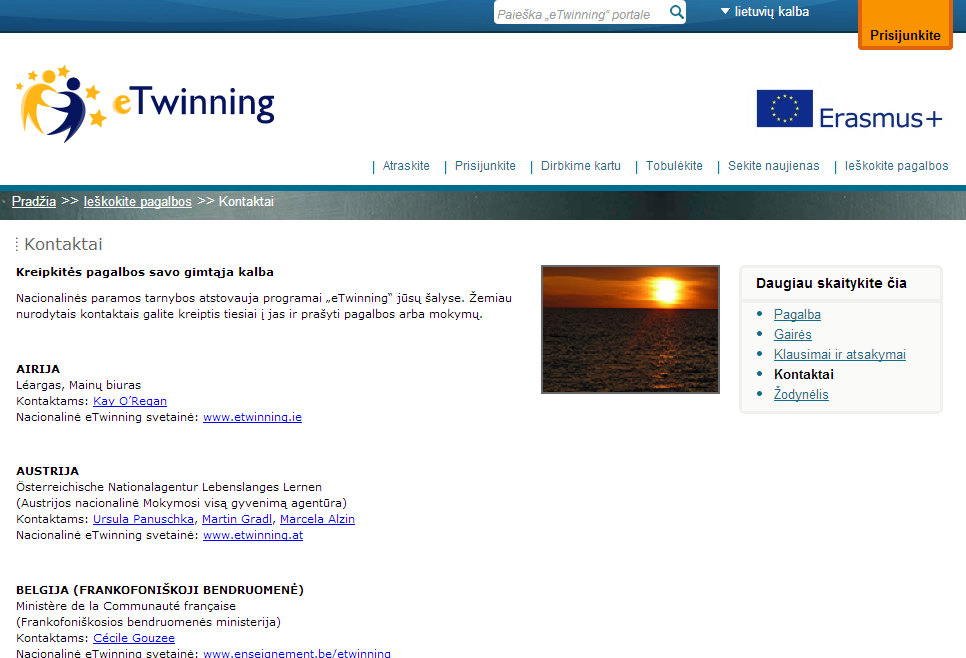 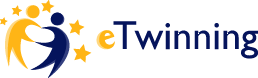 Nacionalinės paramos tarnybos/ NSS
Nacionalinis portalas
www.etwinning.lt 

Nacionalinė paramos tarnyba/NSS
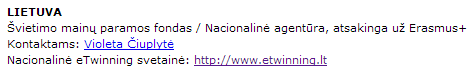 www.etwinning.lt
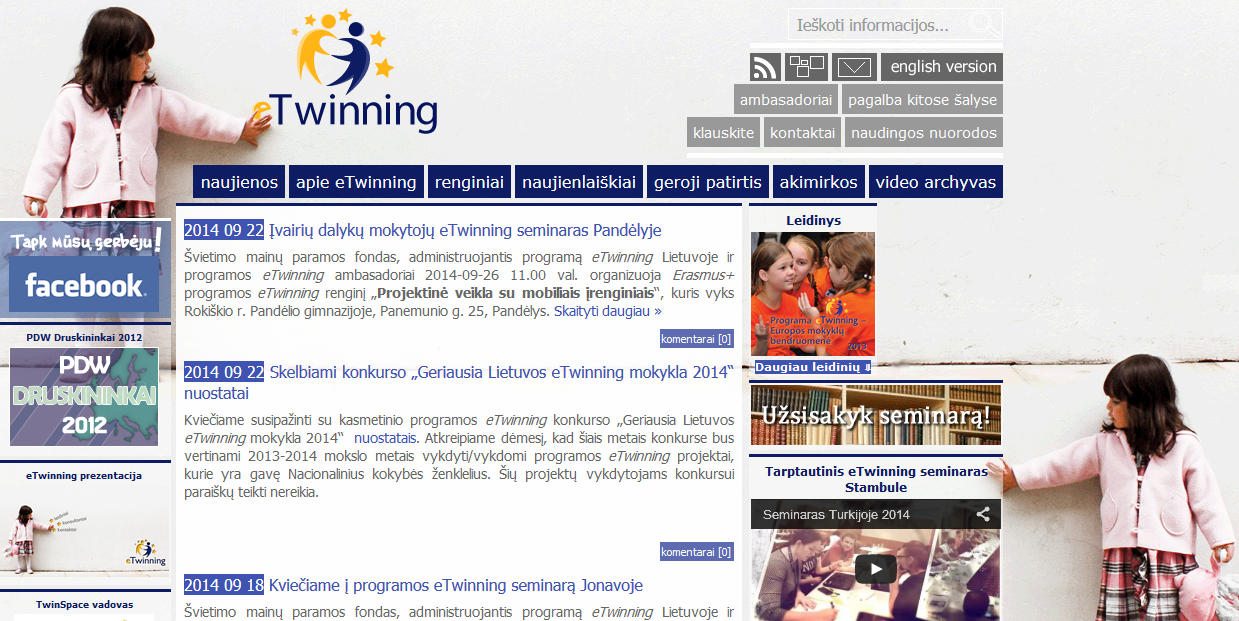 Kaunas, 2011-12-19
Konsultantai regionuose
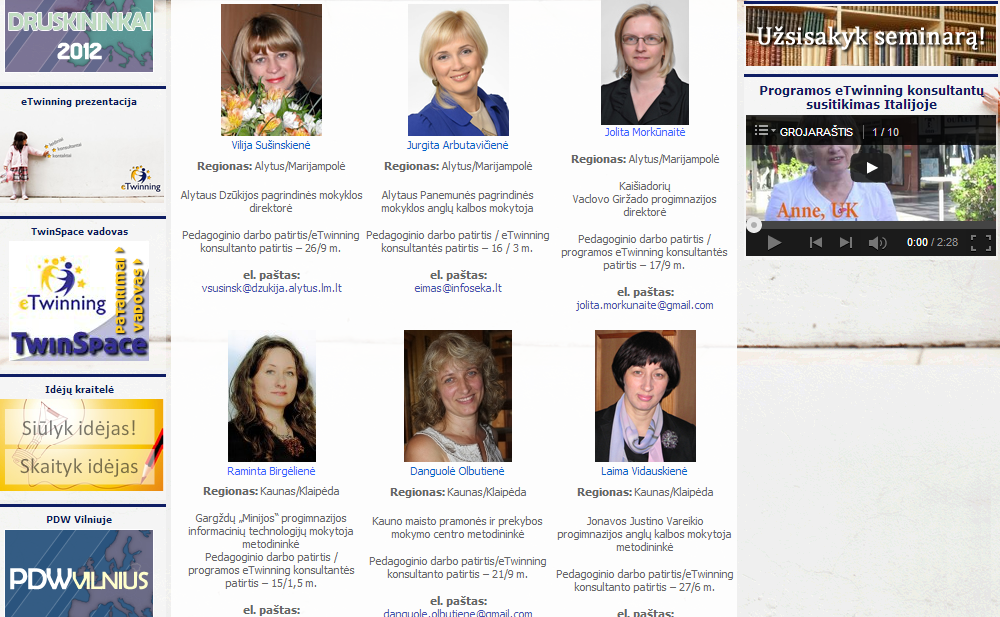 Dinamiška projektinė veikla keičia kasdieninį profesinį gyvenimą...